Reminders
TODAY QUIZ 6 on 
 Volume of Revolutions 
 Disks (Lesson 14)
 Washers (Lesson 15)

1-WEEK REMINDER
Exam 2 on WEDNESDAY March 1 @ 6:30pm – 7:30pm
Location: LILY 1105
MA 16020: Lesson 17			Volume By Revolution					Shell Method
By Alexandra Cuadra
So far…
We have learned how to find the volume of a solid of revolution by integrating
 In the same way, we calculate the area under a curve
 Running a line segment of varying length across the region, and adding them up
https://www.geogebra.org/m/tgceabb2#material/tnnhu7gz
In other words,
We learned to find the volume of a solid of revolution by 
Running some area across a shape and add them up.
Like in the case of the cylinder shown on the right.
https://www.geogebra.org/m/tgceabb2#material/qcwutumt
But what were those “shapes”?		ANSWER: CROSS-SECTIONS
R
R
r
In Today’s Lecture, we will be covering the case, when neither method (Disk nor Washer) is easy.
https://www.geogebra.org/m/jqfyndpu
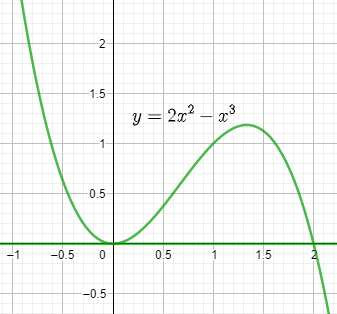 https://www.geogebra.org/m/jqfyndpu
Rotation about y-axis
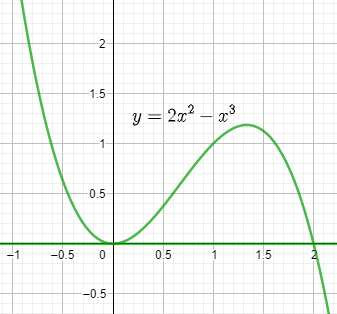 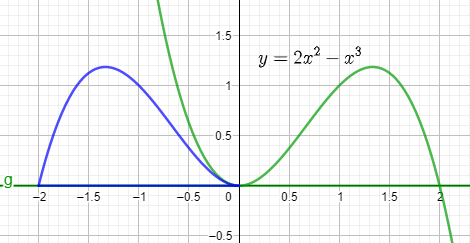 https://www.geogebra.org/m/jqfyndpu
WASHER ???
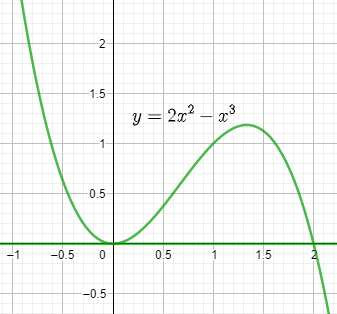 Furthermore, 3-D
https://www.geogebra.org/m/jqfyndpu
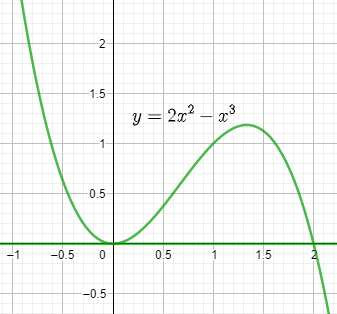 https://www.geogebra.org/m/jqfyndpu
So how can I do this kind of problem without giving myself a headache?
ANSWER: SHELL METHOD
GEOMETRY: Finding The Volume of A Hollow Cylinder
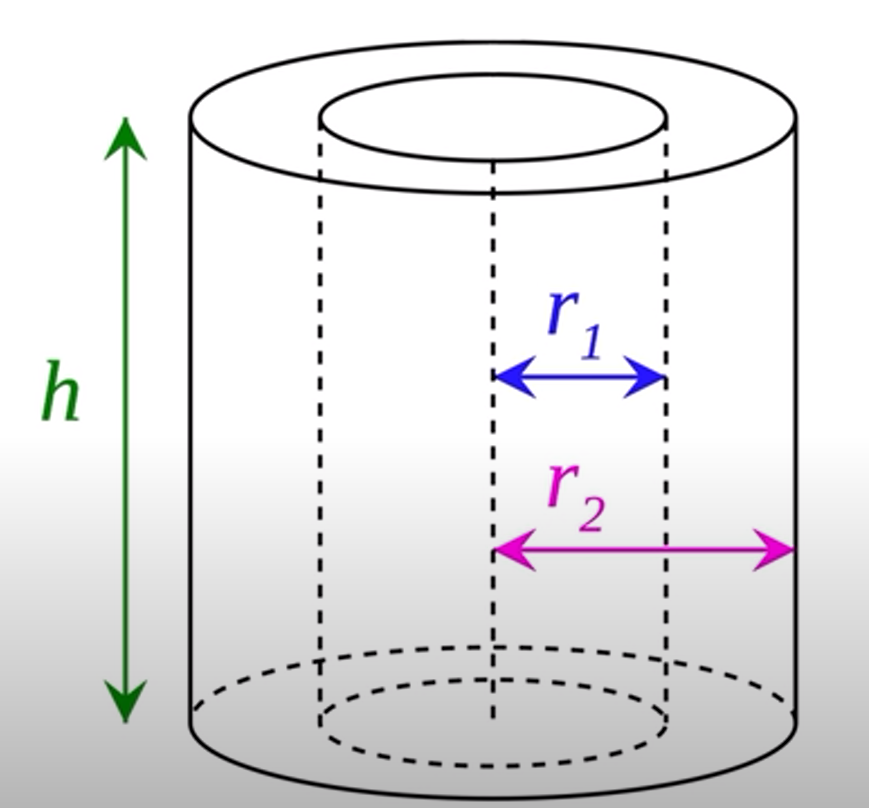 GEOMETRY: Finding The Volume of A Hollow Cylinder
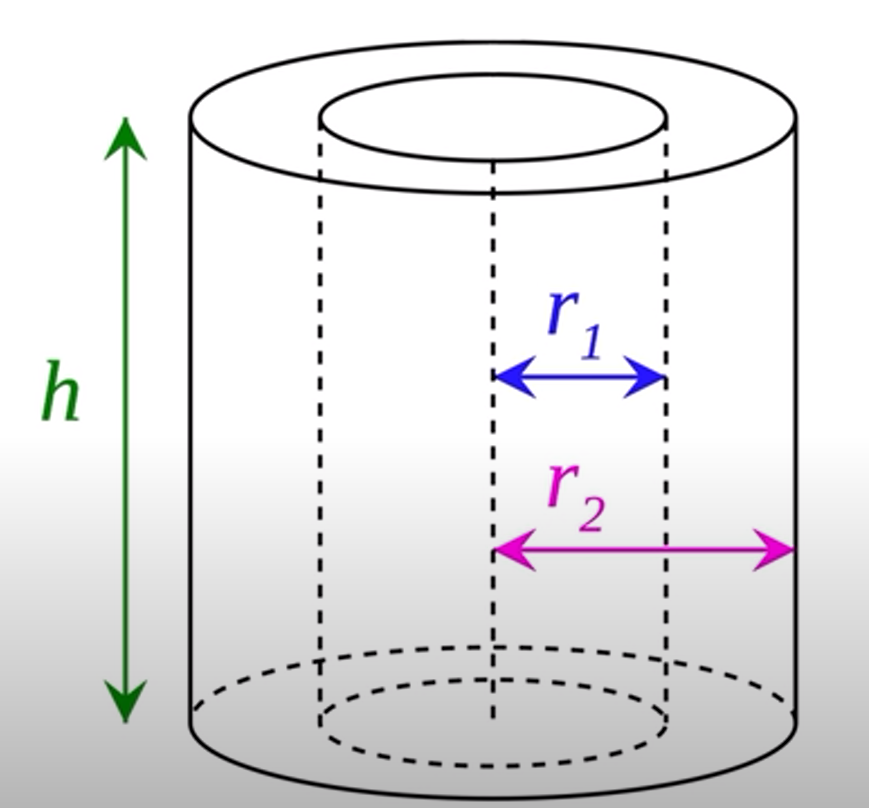 GEOMETRY: Finding The Volume of A Hollow Cylinder
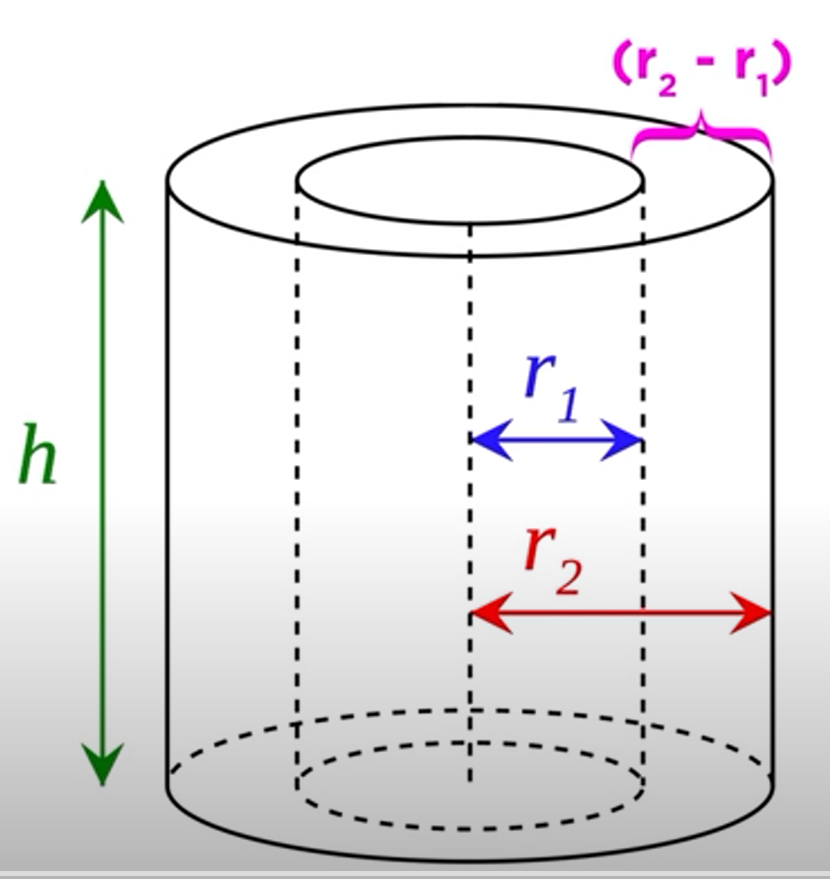 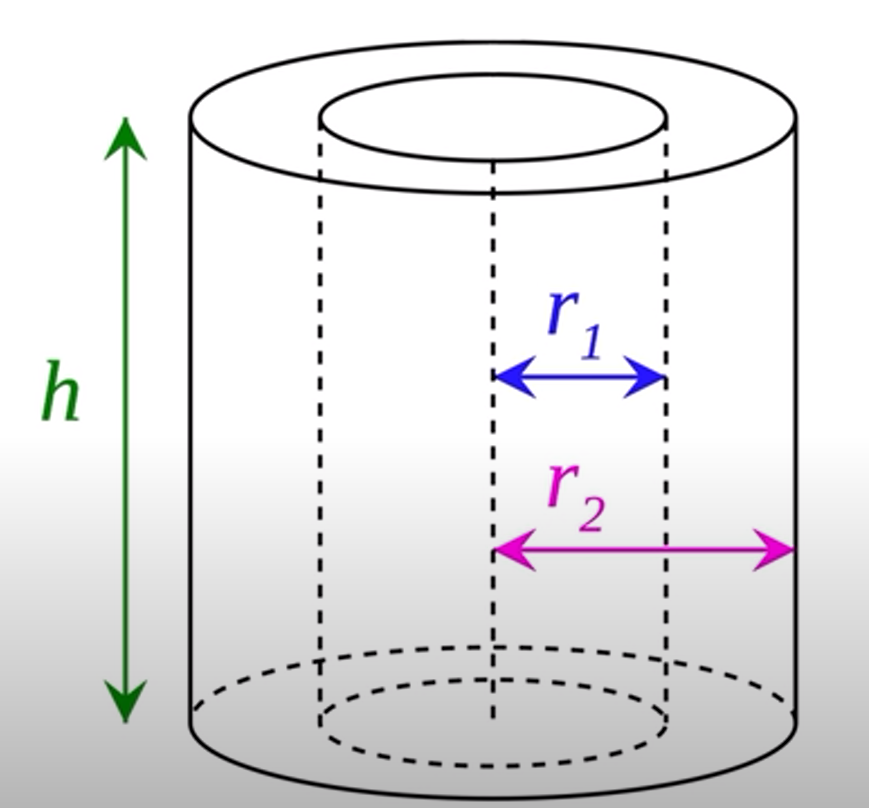 GEOMETRY: Finding The Volume of A Hollow Cylinder
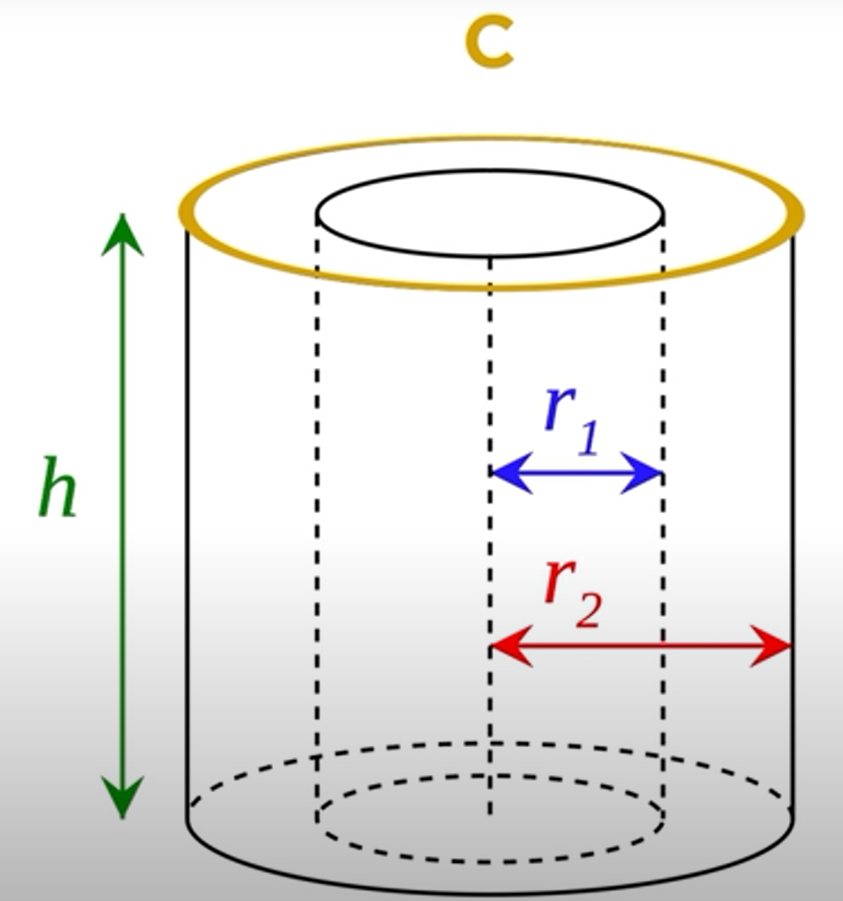 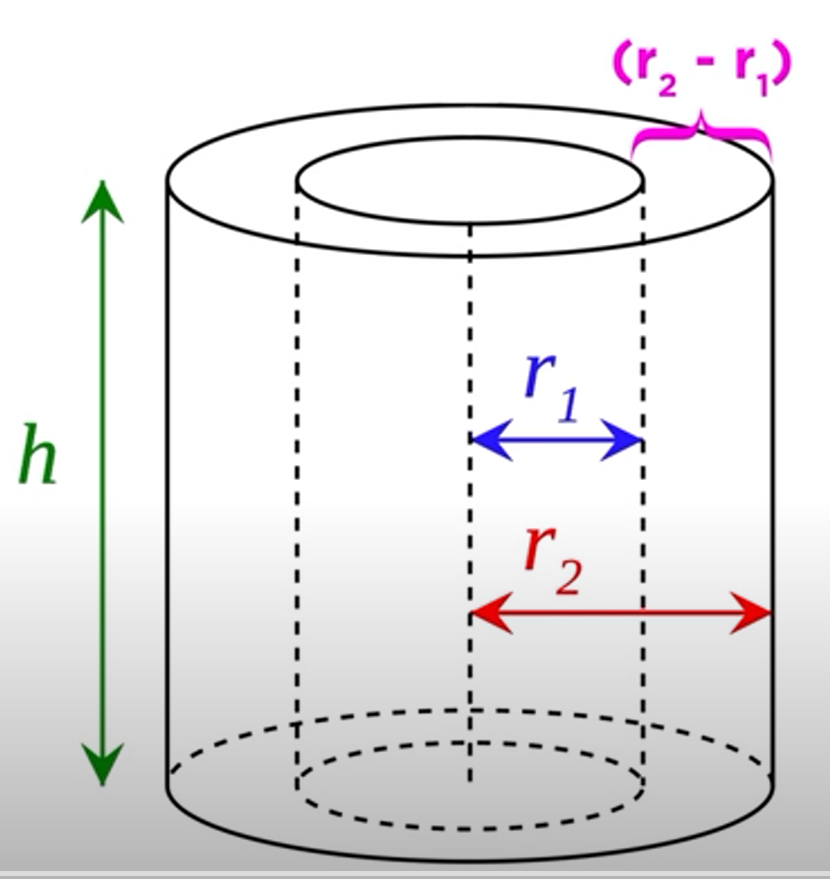 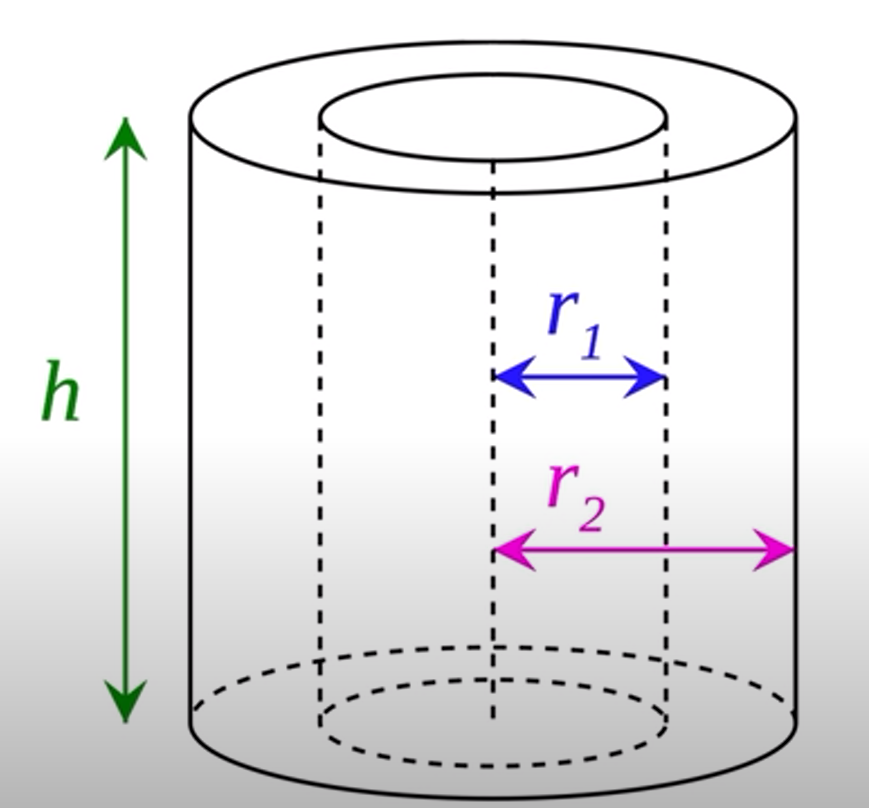 So how does this help us answer Example 1?
https://www.geogebra.org/m/jqfyndpu
Even more… Shell Method Formulas
Since we are just cutting out parallel to the axis, we choose dx or dy in the following way:
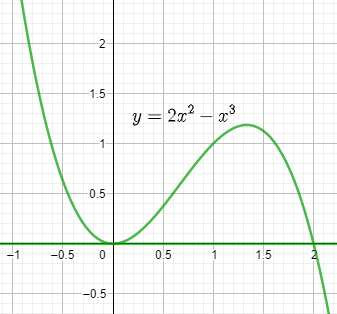 https://www.geogebra.org/m/jqfyndpu
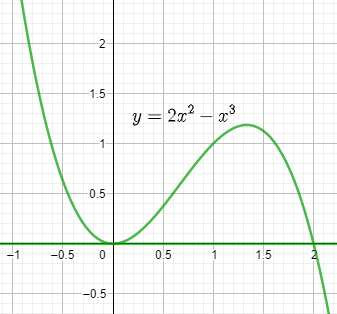 https://www.geogebra.org/m/jqfyndpu
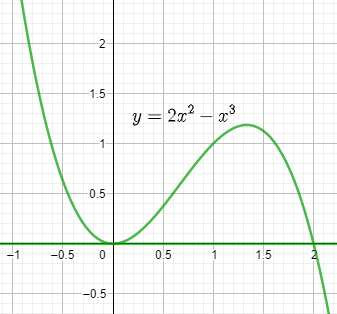 You can find the solution in the pdf of the notes. Click here to access it.
https://www.geogebra.org/m/jqfyndpu
https://www.geogebra.org/m/f3wrypfh#material/qrar4br5
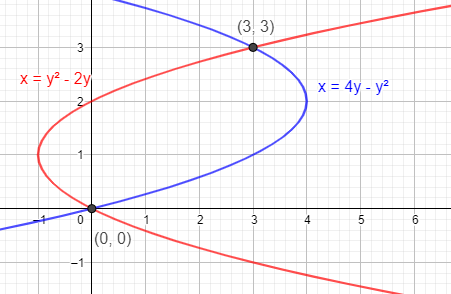 https://www.geogebra.org/m/f3wrypfh#material/qrar4br5
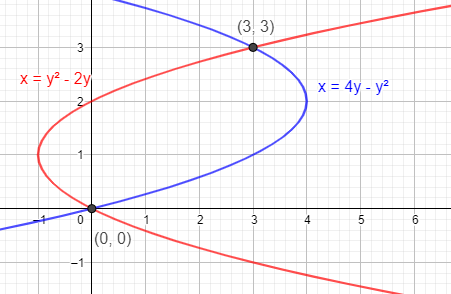 https://www.geogebra.org/m/f3wrypfh#material/qrar4br5
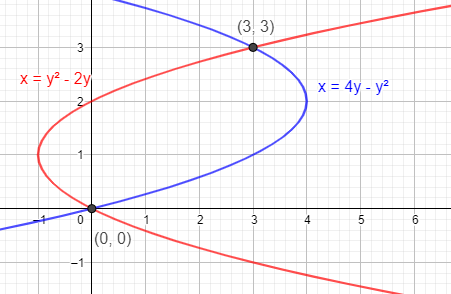 https://www.geogebra.org/m/f3wrypfh#material/qrar4br5
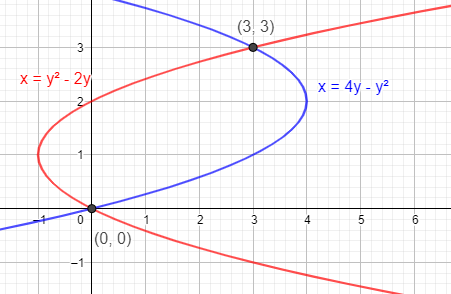 https://www.geogebra.org/m/f3wrypfh#material/qrar4br5
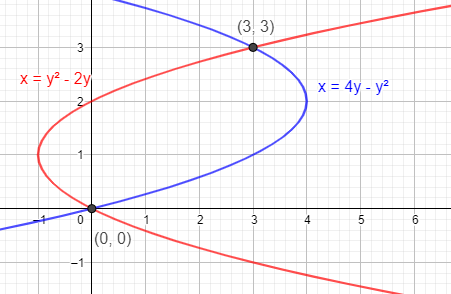 You can find the solution in the pdf of the notes. Click here to access it.
https://www.geogebra.org/m/f3wrypfh#material/qrar4br5
https://www.geogebra.org/m/f3wrypfh#material/cb7tfq8n
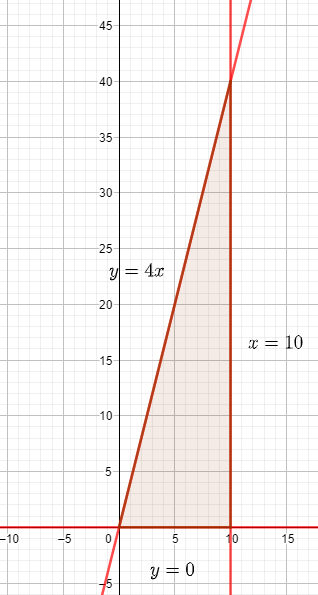 https://www.geogebra.org/m/f3wrypfh#material/cb7tfq8n
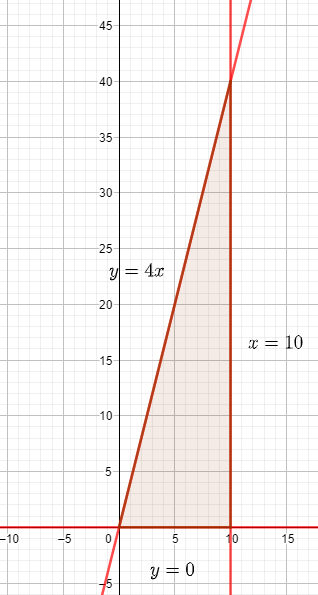 https://www.geogebra.org/m/f3wrypfh#material/cb7tfq8n
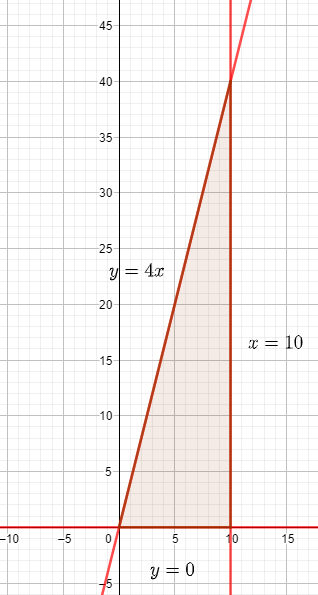 https://www.geogebra.org/m/f3wrypfh#material/cb7tfq8n
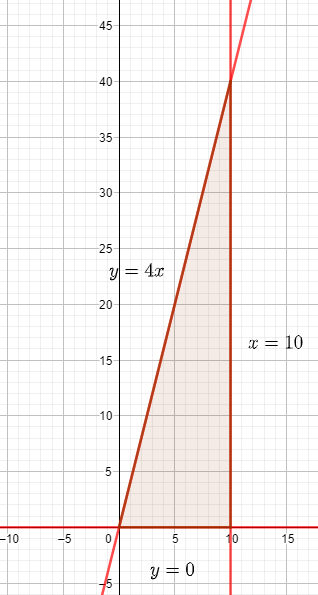 You can find the solution in the pdf of the notes. Click here to access it.
https://www.geogebra.org/m/f3wrypfh#material/cb7tfq8n
https://www.geogebra.org/m/f3wrypfh#material/cb7tfq8n
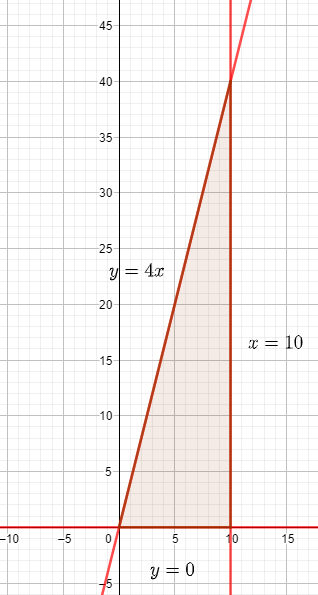 https://www.geogebra.org/m/f3wrypfh#material/cb7tfq8n
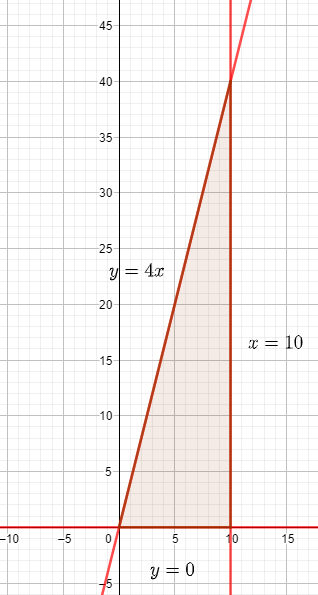 https://www.geogebra.org/m/f3wrypfh#material/cb7tfq8n
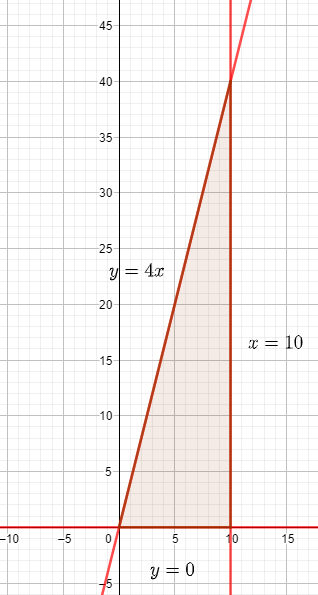 https://www.geogebra.org/m/f3wrypfh#material/cb7tfq8n
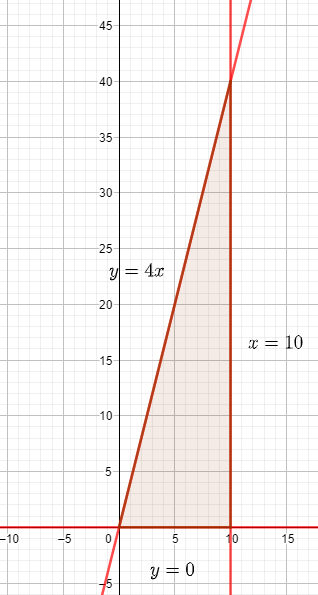 You can find the solution in the pdf of the notes. Click here to access it.
https://www.geogebra.org/m/f3wrypfh#material/cb7tfq8n
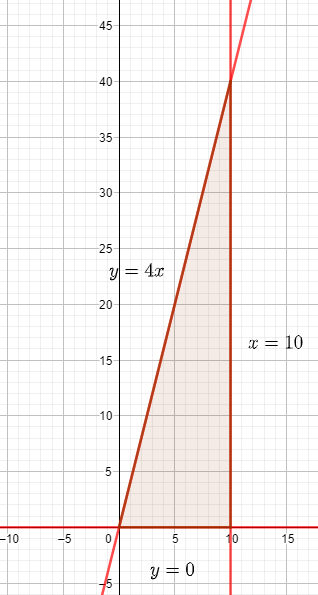 https://www.geogebra.org/m/f3wrypfh#material/cb7tfq8n
When do we apply Disk Method or Washer Method or Shell Method?
Formulas from Lessons 14 and 15 and 17
Formulas from Lesson 16		Rotation around any non-Axis Formulas
GeoGebra Link for Lesson 17
https://www.geogebra.org/m/f3wrypfh

Note click on the play buttons on the left-most screen and the animation will play/pause.